Education Benefits
Pub 4012 Tab J
Pub 4491 Lesson 23
Pub 970 Tax Benefits for Education
1
11-27-2019 v1a
NTTC Training ala NJ – TY2019
[Speaker Notes: Local Instructors can determine whether to train all counselors or only more experienced counselors in all aspects of education benefits
Counselors who are not trained should NOT prepare returns with possible education benefits
The Bogart Education Calculator can be used to determine most advantageous education benefit available – note that it does not consider a Sch C business expense alternative. 
See instructions and training video at cotaxaide.org]
Lesson Topics
Education benefits general information
Grants and scholarships
Education credits
American opportunity credit
Lifetime learning credit
Tax advantaged arrangements
Form 1098-T
2
11-27-2019 v1a
NTTC Training ala NJ – TY2019
Education Benefits
Pub 4012 Tab J
Many different education benefits
Different benefits have different rules for qualifying expenses
Expense can be used only once 
Exception: also use to reduce additional tax on IRA early distribution
3
11-27-2019 v1a
NTTC Training ala NJ – TY2019
Qualified Education Institution
Any accredited public, nonprofit, or private post-secondary institution eligible to participate in Department of Education student aid program
College or university
Technical, trade or vocational school
Exception: for tax-free scholarship, must be accredited but not necessarily eligible for student aid program
   See https://fafsa.ed.gov/FAFSA/app/schoolSearch
4
11-27-2019 v1a
NTTC Training ala NJ – TY2019
[Speaker Notes: Eligible for FAFSA student loan program, eligible institution.]
Qualifying Education Expenses
Tuition and fees must be paid to the school as a condition of enrollment
May include other expenses based on benefit claimed
5
11-27-2019 v1a
NTTC Training ala NJ – TY2019
[Speaker Notes: Do not include education expenses relating to sports, games or hobbies unless part of the student’s degree program (major)]
Qualifying Expenses
Never includes insurance or student health fees  
May be itemized deduction
Rarely includes room and board
Exceptions if at least half-time student for
Education Savings Account (ESA), Qualified Tuition Plans (QTP), and exception to 10% tax on early IRA withdrawal
Rarely includes transportation and parking fees
Exception: used as business expense
6
11-27-2019 v1a
NTTC Training ala NJ – TY2019
[Speaker Notes: Transportation and parking may qualify as business expense if education expense could be deducted on Schedule C]
Bogart Education Calculator
Use the Bogart Education Calculator
To determine most advantageous education benefit available with unrestricted scholarships or grants 	
Video instructions Tab 1 
Use Optimizer tab to calculate most advantageous benefit
7
11-27-2019 v1a
NTTC Training ala NJ – TY2019
[Speaker Notes: Demo the Bogart education calculator and the optimizer option. There is a good video in the instruction tab.]
Education Tax Benefits
Pub 4012 Tab J
Scholarships and grants not taxable
Two possible credits: American Opportunity and Lifetime Learning
Student Loan interest deduction
Withdrawals from education savings account not taxable  
Reduce additional tax on IRA early distributions
Other Taxes lesson
Deduction on Schedule C if related to business 
Business Income lesson
8
11-27-2019 v1a
NTTC Training ala NJ – TY2019
[Speaker Notes: Turn to Pub 4012 Tab J to see chart]
Education Benefits
Grants and Scholarships
9
11-27-2019 v1a
NTTC Training ala NJ – TY2019
Non-Taxable Grants and Scholarships
When spent on qualifying expenses 
Tuition and fees required for enrollment
Required course-related books, supplies and equipment 
and
Student is candidate for degree, certificate or other credential
10
11-27-2019 v1a
NTTC Training ala NJ – TY2019
[Speaker Notes: Candidate for a degree includes anyone working toward a degree, certificate or other credential]
Taxable Grants and Scholarships
Grants and scholarships taxed when
not offset by qualifying expenses 
Or
When student not degree candidate
11
11-27-2019 v1a
NTTC Training ala NJ – TY2019
[Speaker Notes: A full ride scholarship will typically have a taxable portion for room and board. Scholarship stipends are generally taxable.]
Unrestricted Grants and Scholarships
Choice to make unrestricted grant or scholarship taxable
Student can choose to declare as taxable all or part of unrestricted grants or scholarships
Frees up expenses for education credit
Larger education credit may offset additional tax
Include taxable scholarship/grant income on student’s return
12
11-27-2019 v1a
NTTC Training ala NJ – TY2019
[Speaker Notes: Unrestricted grants or scholarships are not restricted to tuition and fee expense – Pell Grant, for example. 
Use Optimizer in Bogart calculator- instructions in first tab of Bogart Education Calculator
Not all scholarships and grants can be made taxable ONLY unrestricted (not restricted to tuition and fees)
Pell grants are always unrestricted.
If student is not sure whether the grant or scholarship is restricted, ask if they could have withdrawn the funds. If so, not restricted.
If student is not sure, they can contact the school to confirm]
Taxable Grants and Scholarships
Pub 4012 Tab D
Find Other Income in Pub 4012 Tab D
Less Common Income > Other Compensation
Taxable grants or scholarships are 
Earned income for gross income filing threshold and standard deduction
Unearned income for kiddie tax and all other purposes
13
11-27-2019 v1a
NTTC Training ala NJ – TY2019
[Speaker Notes: Scholarship income is considered earned income to determine if the individual is required to file. However, once the scholarship income is on the tax return, it becomes unearned income.]
Education Credits
American Opportunity and Lifetime Learning
14
11-27-2019 v1a
NTTC Training ala NJ – TY2019
Education Credits
American Opportunity Credit (AOC) – designed to cover first four years of college or vocational school
Lifetime Learning Credit – designed to cover rest of life
Student can claim or be claimed for only one education credit per year
Either AOC or Lifetime Learning Credit
15
11-27-2019 v1a
NTTC Training ala NJ – TY2019
[Speaker Notes: May have Lifetime Learning and AOC on same return but not for the same student.]
Rules for Both Credits
Student must be taxpayer, spouse, or dependent
A student who could be claimed as a dependent but is not claimed as a dependent can claim the credit
1098-T required to claim either AOC and Lifetime Learning Credit
Unless school is not required to issue 1098-T
Taxpayer provides school’s FEIN and expense information
16
11-27-2019 v1a
NTTC Training ala NJ – TY2019
Rules for Both Credits
Student must be enrolled in eligible post-secondary school
Taxpayer cannot file Married Filing Separately (MFS)
Taxpayer cannot treat spouse as nonresident alien
Taxpayer’s AGI must be below phase-out limit for their filing status
17
11-27-2019 v1a
NTTC Training ala NJ – TY2019
[Speaker Notes: See Pub 17, Chapter 34 for Eligible Institutions, or
https://fafsa.ed.gov/FAFSA/app/schoolSearch]
Qualified Expenses for Both Credits
Tuition and certain related expenses required for enrollment or attendance
Student activity fees paid to institution as condition of enrollment or attendance
18
11-27-2019 v1a
NTTC Training ala NJ – TY2019
[Speaker Notes: Does NOT include student fees for personal expenses like dorm fees, health fees, or parking fees even if required for enrollment]
Qualified Expenses for Both Credits
Expenses paid in 2019 for academic period beginning 2019 or first 3 months of 2020
Expenses paid by student considered paid by taxpayer
Expenses paid by 3rd party treated as paid by student
19
11-27-2019 v1a
NTTC Training ala NJ – TY2019
[Speaker Notes: 3rd party may be relative such as grandparent
If grandparent pays the education expenses, it is deemed paid by the student and parent taxpayers can claim the credit
Since costs paid by student are considered paid by taxpayer, costs paid by 3rd party are then considered paid by taxpayer.]
American Opportunity Credit
Pub 4012—Page J-4
20
11-27-2019 v1a
NTTC Training ala NJ – TY2019
AOC Calculation
AOC up to $2,500 per student
100% of first $2,000 of expenses
25% of second $2,000 of expenses
40% AOC refundable credit for most taxpayers
Up to $1,000 per student
21
11-27-2019 v1a
NTTC Training ala NJ – TY2019
[Speaker Notes: See next slide for refundable exceptions]
AOC Calculation
Refundable portion of AOC not available to taxpayers
Under 18 end of tax year – or –
18 and earned income less than half their own support* – or –
Full-time students over 18 and under 24 with earned income less than half their own support*
and 
One parent alive at the end of tax year – and –
Not filing MFJ
* It is not required that the earned income be used for their support – just that the student earns that amount or more
22
11-27-2019 v1a
NTTC Training ala NJ – TY2019
[Speaker Notes: Nonrefundable portion of AOC still available. 
TaxSlayer will apply limitations depending on student’s age and how the counselor answers the popup questions. 
Counselor must be able to explain why the taxpayer did not receive refundable portion of the credit.]
AOC Requirements
Limited to first four years higher education as determined by the school (until completed senior year)
Limited to four tax years
Student must be candidate for degree, credential or certificate
Income phase outs starting at $80,000 ($160,000 MFJ)
Enrolled at least half-time for at least one term during tax year set by institution
Student has no felony drug convictions
23
11-27-2019 v1a
NTTC Training ala NJ – TY2019
[Speaker Notes: 2019 Income phase-out for AGI greater than $80,000 ($160,000 MFJ) 
Remember no MFS allowed for education credits]
AOC Qualified Expenses
Course-related books, supplies and equipment 
Purchased from any source
Computers often AOC expense
24
11-27-2019 v1a
NTTC Training ala NJ – TY2019
Computers as a Qualifying Expense
Computer as educational expense for AOC when needed to 
submit and receive assignments
collaborate on group projects
receive grades or other internet-based activities
Taxpayers should keep
Receipts
Documentation of computer or internet requirements
Example: course syllabus
25
11-27-2019 v1a
NTTC Training ala NJ – TY2019
[Speaker Notes: Most degreed programs now require electronic submission and receipt of assignments, group collaboration and grades.
Computers allowed for Lifetime learning credit ONLY when required as a condition of enrollment or attendance – typically when included in tuition]
Lifetime Learning Credit
26
11-27-2019 v1a
NTTC Training ala NJ – TY2019
Lifetime Learning Credit
Worth up to $2,000 per return
20% of first $10,000 of expenses
Nonrefundable credit
Felony drug conviction not a disqualifier
27
11-27-2019 v1a
NTTC Training ala NJ – TY2019
Lifetime Learning Credit
No limit to number of years available
No minimum amount of course workload
No degree requirement
If not toward a degree, must be to acquire or improve job skills
Phaseout for AGI greater than $58,000 ($116,000 MFJ)
28
11-27-2019 v1a
NTTC Training ala NJ – TY2019
[Speaker Notes: Remember no MFS allowed
No half-time requirement]
Lifetime Learning Credit Qualified Expenses
Tuition and fees
Books and equipment if must be purchased from school as a condition of enrollment
Most often seen with vocational schools
29
11-27-2019 v1a
NTTC Training ala NJ – TY2019
[Speaker Notes: Typically, books and equipment eligible expense only when included in tuition and fees.]
Education Credits Quiz 1
Jim and May Brown’s AGI for 2019 is $48,000. They claim their two children as dependents; Rose, 21, a full-time college sophomore and John, 23, a 4th year full-time college senior. 
	The Browns made tuition payments of $6,000 in August for 2019 classes and $6,000 in December for 2020 term starting in January.
	For which education credits do they qualify?
	American Opportunity for both children
30
11-27-2019 v1a
NTTC Training ala NJ – TY2019
[Speaker Notes: Other questions to ask:
Brown’s filing status ?  (MFJ)  If MFS, no credits allowed
Felony drug convictions?   (no)  If yes, switch to Lifetime Learning Credit]
Education Credits Quiz 1 – Part 2
Can the Browns include the payments they made in December for 2019?

			Yes
NTTC Training ala NJ – TY2019
31
11-27-2019 v1a
Education Credits Quiz 2
If Rose had paid for her own tuition, how would the answer differ?

	No difference, unless Rose not claimed as dependent
NTTC Training ala NJ – TY2019
32
11-27-2019 v1a
Education Credits Quiz 3
If Jim and May had not claimed Rose as a dependent, even though entitled, who is entitled to the credit?

Rose is entitled to the nonrefundable credit, but not the refundable portion of the credit (student between the ages of 18-24 with no earned income, at least one living parent, and not filing MFJ)
NTTC Training ala NJ – TY2019
33
11-27-2019 v1a
Education Credits Quiz 4
If Rose attended only ¾ time and earned $5,000 at a part-time job, who is entitled to the credit?

Rose is no longer a dependent (must be full-time student or have income under $4,200). She is entitled to the nonrefundable credit, but not the refundable portion of the credit (student between the ages of 18-24 with earned income less than ½ her total support, at least one living parent, and not filing MFJ)
NTTC Training ala NJ – TY2019
34
11-27-2019 v1a
Education Benefits
Tax-Advantaged Arrangements
35
11-27-2019 v1a
NTTC Training ala NJ – TY2019
Coverdell Education Savings Account (ESA)
Can contribute up to $2,000 per year per individual
AGI phase-out limitation ($110,000 or $220,000 if MFJ)
Contributions not deductible and 
Distributions not taxable when used for qualified educational expenses
Distribution reported on 1099-Q
If distribution greater than education expenses – out of scope
36
11-27-2019 v1a
NTTC Training ala NJ – TY2019
[Speaker Notes: Sometimes referred to as Education IRAs]
ESA Qualifying Expenses
Tuition and fees required for enrollment
Books, supplies and equipment required for enrollment
Expenses for special needs services
Room and board if enrolled at least half-time
37
11-27-2019 v1a
NTTC Training ala NJ – TY2019
[Speaker Notes: Generally, best practice is to apply the distributions to room and board if enrolled at least half-time. Leaves other qualifying expenses for education credits]
Qualifying Tuition Program (QTP)
Also called Section 529 plans
Contribution amount limited to the amount necessary for qualified education
No AGI phase-out limitations
Can contribute to QTP and ESA in the same year
38
11-27-2019 v1a
NTTC Training ala NJ – TY2019
QTP Qualifying expenses
Tuition and fees required for enrollment
Books, supplies and equipment used by beneficiary 
Expenses for special needs services
Room and board if student at least half-time
Up to $10,000 per year can be distributed for elementary or secondary school tuition
39
11-27-2019 v1a
NTTC Training ala NJ – TY2019
[Speaker Notes: Equipment included computers and technology. Must be used by beneficiary during any years enrolled at eligible institution.]
Reduce Additional Tax on IRA Early Distribution
Higher education costs qualify for exception to 10% additional tax
Including room and board if enrolled at least half-time
Education expenses still available for credit or deduction
See Other Taxes lesson
40
11-27-2019 v1a
NTTC Training ala NJ – TY2019
[Speaker Notes: Early distributions still subject to tax and can be used to receive AOC and Lifetime learning credits]
Employer-Provided Educational Assistance
Employers can provide up to $5,250 of tax-free educational assistance to employees
Should not be included on W-2
Should not be reported on tax return
Expenses paid with tax-free employer-provided assistance cannot be used for any other educational benefit
41
11-27-2019 v1a
NTTC Training ala NJ – TY2019
Veterans’ Educational Assistance
Should not be included on W-2
Should not be reported on tax return
Expenses paid with VA education assistance cannot be used for any other educational benefit
42
11-27-2019 v1a
NTTC Training ala NJ – TY2019
Education Savings Bond Program
Pub 970
Exempts interest income on savings bonds used for qualified education expenses
Out of scope
43
11-27-2019 v1a
NTTC Training ala NJ – TY2019
Education Benefits
Form 1098-T
44
11-27-2019 v1a
NTTC Training ala NJ – TY2019
Form 1098-T
Form 1098-T issued by education institution provides
Amount paid (should no longer be amount billed)
Student status 
Scholarship or grant amount
Must have 1098-T to claim AOC or Lifetime Learning Credit, unless school is not required to issue one
If adjustment needed (box 4 or 6) – return is out of scope
45
11-27-2019 v1a
NTTC Training ala NJ – TY2019
[Speaker Notes: Amounts paid and billed are frequently incorrect. Have student get statement of account from school—generally available on-line.
When all costs have been paid by scholarships or grants, the school is not required to issue a 1098-T. Taxpayer will need to provide all required information.]
Form 1098-T
Form 1098-T amounts must be verified with taxpayer
Best source student’s statement of account with school
Usually available online
46
11-27-2019 v1a
NTTC Training ala NJ – TY2019
Form 1098-T
Grants and Scholarships: Box 5
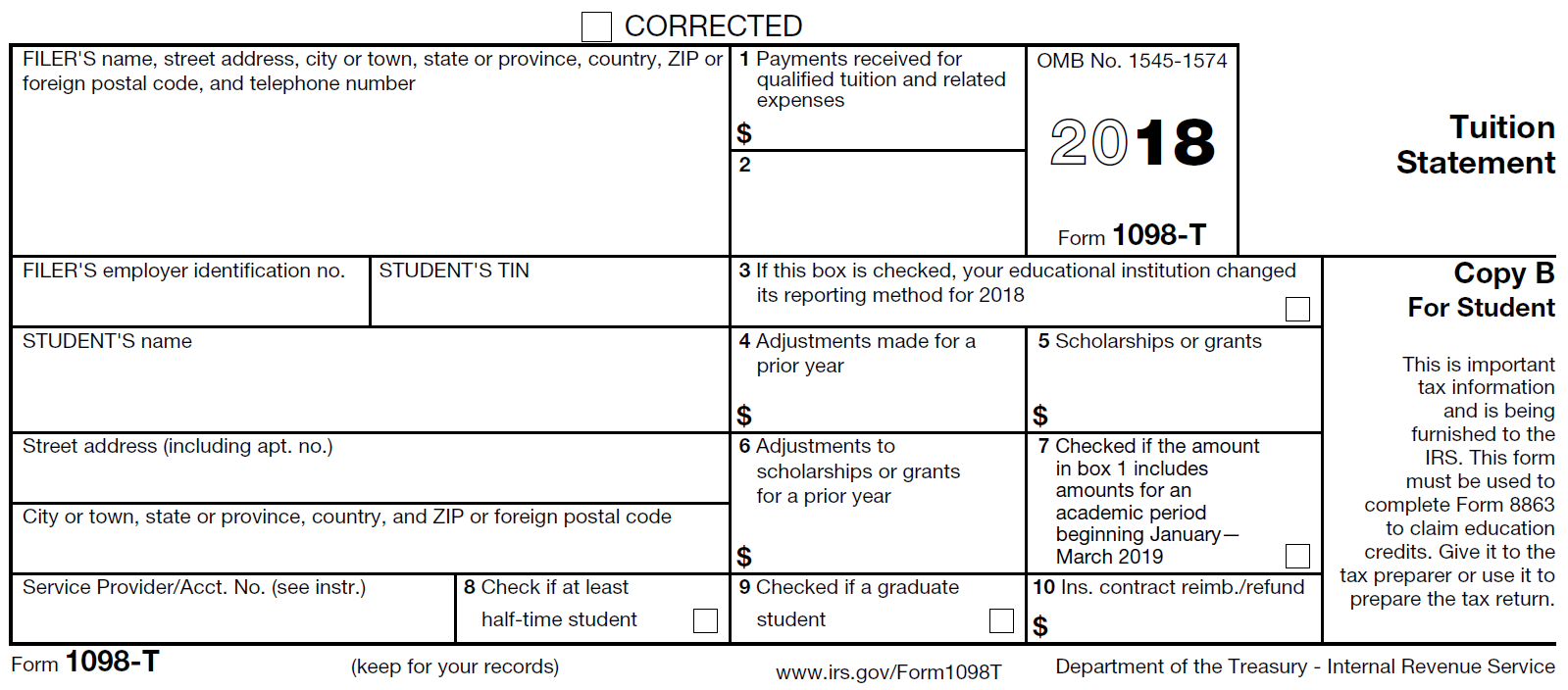 Total Paid: Box 1
Amounts billed: Box 2
Boxes 4 and 6 Out of Scope
Status Indicators: Boxes 8 and 9
47
11-27-2019 v1a
NTTC Training ala NJ – TY2019
[Speaker Notes: Taxable portion of box 5 can be used to calculate education credit]
Recovery of Prior Year’s Expenses
Refund of education expense claimed in a prior year
Claimed as credit 
May need to recapture – out of scope
Claimed as an adjustment or deduction	
May need to include recovery in income
See Bogart recovery calculator
48
11-27-2019 v1a
NTTC Training ala NJ – TY2019
[Speaker Notes: Adjustment or deduction taken in prior year should be recovered on same form in current year. 
Example: Education business expense deducted on Schedule C in 2017 and refunded in 2018 (taxpayer dropped class). Enter as income on: Schedule C in 2018 – other income –recovery of previous deduction]
Education Benefits
Review
49
11-27-2019 v1a
NTTC Training ala NJ – TY2019
Review of Education Benefits
Complete federal and state returns prior to considering education expenses
Education Credits
American Opportunity – usually first 4 years
Lifetime Learning – for rest of your life
Student can choose to pay tax on unrestricted grants
Frees up expenses for education credit
Use Bogart education calculator optimizer tab to determine most advantageous education credit
50
11-27-2019 v1a
NTTC Training ala NJ – TY2019
[Speaker Notes: Not all scholarships are able to be taxed: Only unrestricted scholarships and grants such as a Pell Grant. These types of scholarships and grants typically include a living allowance for room, board and transportation and are not restricted to tuition and fees.]
Review of Education Benefits
Schedule C expense reduces self-employment tax and may be better (not able to optimize in Bogart calculator)
Let the taxpayer and student decide
Where to claim expenses
Whether to declare grant or scholarship as taxable
Taxable scholarship entered on student return
Credit entered on parent return when parent claiming student
51
11-27-2019 v1a
NTTC Training ala NJ – TY2019
[Speaker Notes: Practice with the Bogart education calculator optimizer tab before you are with the taxpayer. Read the instruction, watch the video and work the Vincent problem in 2019 Workbook. Answers are available from your TRS.]
Education Benefits
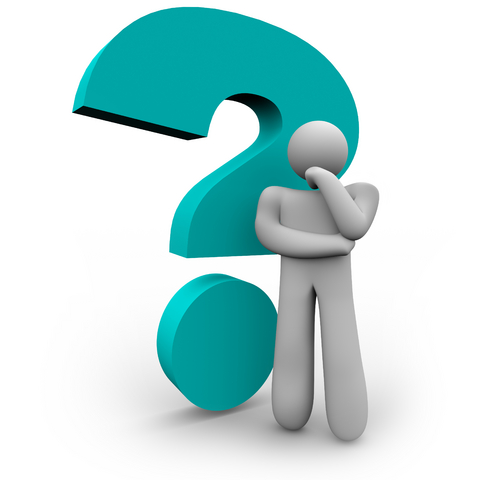 52
11-27-2019 v1a
NTTC Training ala NJ – TY2019